Mathematics
Solving problems involving converting between units of metric mass
Miss Darwish
Independent task
A school bus weighs 12,500 kg.
The less congested route means it can cross a bridge with a limit of 12.5 tonnes. Can it take this route when picking up children and taking them back?
12.5 
tonnes maximum
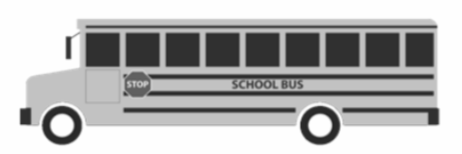 ‹#›
[Speaker Notes: Complete the table task]